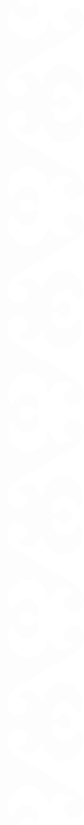 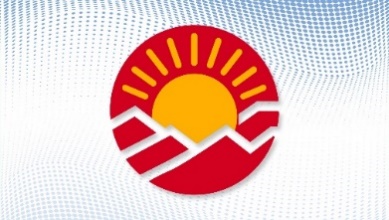 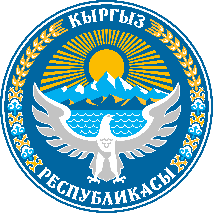 Кыргыз Республикасынын 
Эмгек, социалдык камсыздоо жана миграция министрлиги
Адамдык капитал: татыктуу эмгек
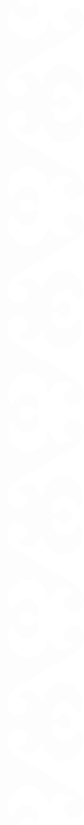 Ж.А. Полотова, Кыргыз Республикасынын Эмгек, социалдык камсыздоо жана миграция министри
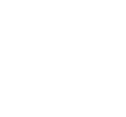 Бишкек, 2024
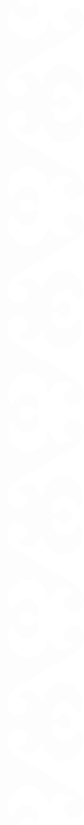 Эмгек жана адамдык капиталы:
өнүгүүнүн жана жыргалчылыктын негизи
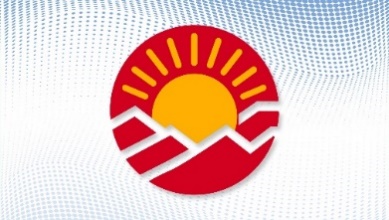 Форумдан күтүүлөр
Татыктуу эмгек
Форумдун максаты
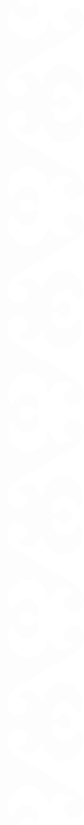 Бардык жарандардын бакубат жашоосу, эмгектөөнү жана билим деңгээлин жогорулатуу үчүн шарттарды түзүү боюнча артыкчылык багыттарды талкуулоо
Адамдык капиталга инвестициялоо жана татыктуу эмгек үчүн шарттарды түзүү менен узак мөөнөттүү экономикалык өсүштүн жана социалдык бакубаттуулуктун пайдубалын түзүлөт
Адамдык капиталды өнүктүрүү боюнча улуттук практикалар, тажрыйбалар менен бөлүшүп, биргелешип жаңы идея жана иш-чараларды иштеп чыгуу
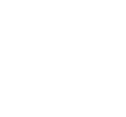 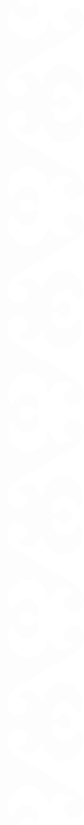 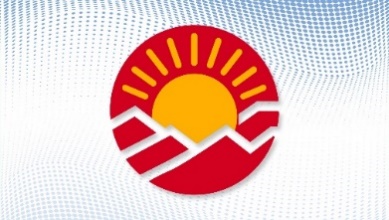 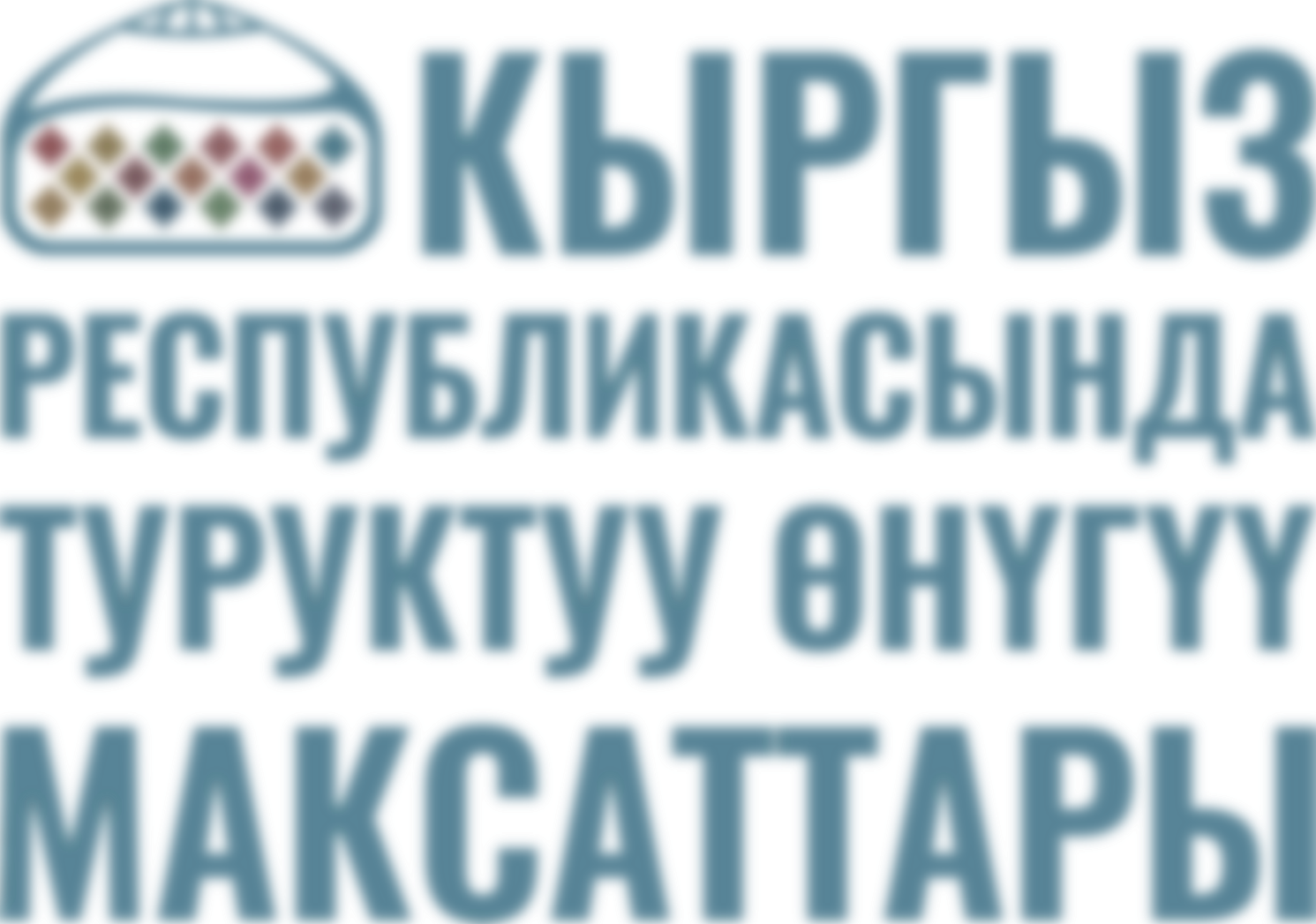 2030
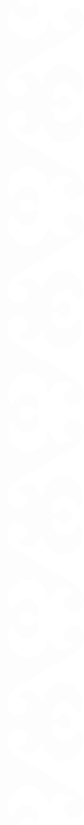 «Татыктуу эмгек 2030-жылга чейин туруктуу өнүгүүнүн негизги бөлүгү»
- ТӨМ 8 «Татыктуу жумуш жана экономикалык өсүү»-
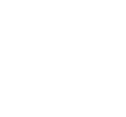 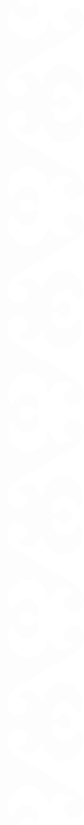 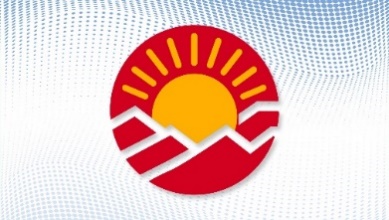 Артыкчылык багыт. Татыктуу эмгек.
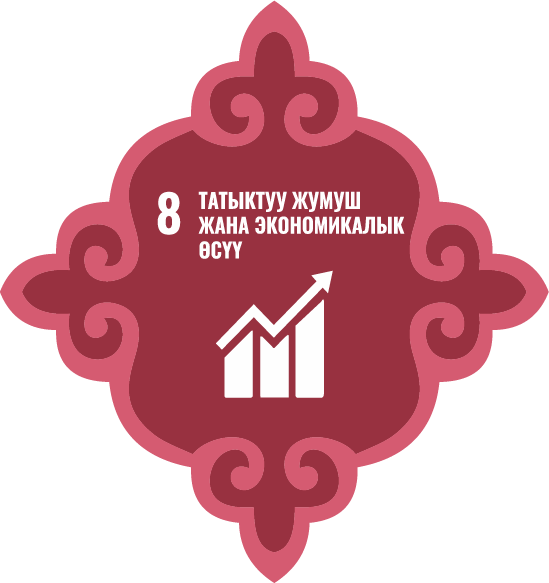 Медиандык эмгек акыны колдонуу сунушталууда
Татыктуу эмгектин
стандарттарын этабы менен киргизүү
адамдын бакубаттыгынын жана өлкөнү өнүктүрүүнүн негизи болуп саналат
- Кыргыз Республикасын 2026-жылга чейин өнүктүрүүнүн Улуттук программасы
Санарип форматы
Комплекстүү программа
Медиандык эмгек акы
Ж
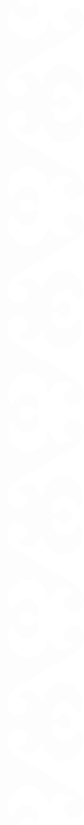 социалдык-экономикалык саясатты өнүктүрүүнүн негизги көрсөткүчтөрүнүн бири катары
глобалдык чакырыктарды эске алуу менен артыкчылыктуу милдеттер жана багыттар аныкталат
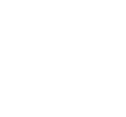 Татыктуу эмгек менен камсыз кылуунун комплекстуу программасынын долбоорун иштеп чыгуу пландаштырууда
Санариптик эмгек китепчесин түзүү маселеси боюнча иштеп чыгуу
О
Л
Кыска мөөнөттө пландаштырууда
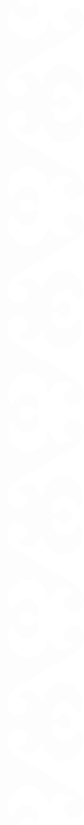 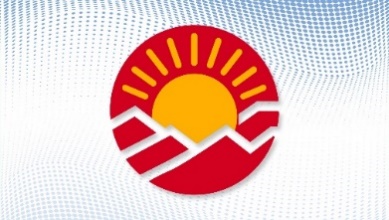 мамлекеттик саясат жаңы нукка бурулууда
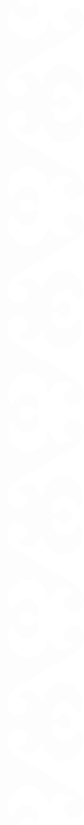 Биздин мамлекеттин эң башкы байлыгы - биздин адамдарыбыз
- Кыргыз Республикасынын Президенти Садыр Нургожоевич Жапаров -
- Адамдык капитал-
- инклюзивдик социалдык коргоо системасын -
түзүүгө басым жасалууда
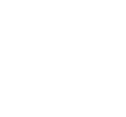 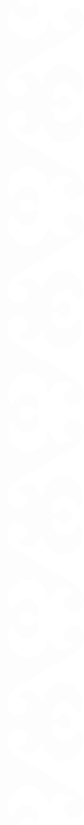 2021-2023 жемиштүү жылдары
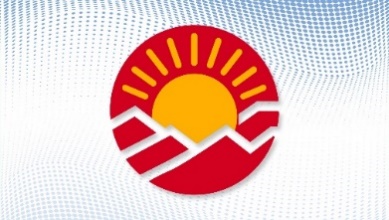 7161,9
калкынын саны (миң адам)
өсүш 1,8%
2 712,7
экономикалык жактан активдүү 
калктын саны
(миң. адам)
85%
орточо эмгек акынын өсүү (2021-жылга салыштырганда)
2
1 650,8 
миң адам
1 061,9 
 миң адам
996,9
миң адам
11 584,2 
миң адам
2 581,1
иштеген калктын саны 
(миң адам)
4,1%
жалпы жумушсуздуктун деңгээли
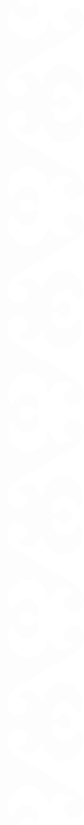 2,1%
расмий жумушсуздук
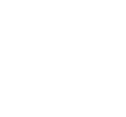 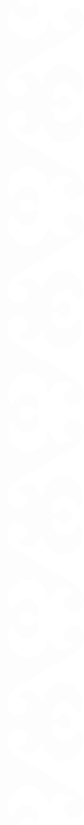 Кыргыз Республикасынын Эмгек кодекси
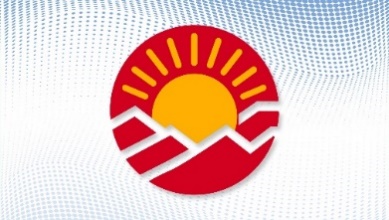 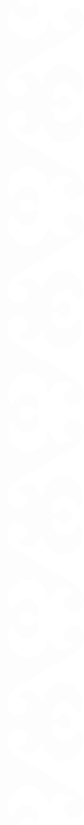 Максаттары
Эмгек кодексинин долбоору бардык кызыктар тараптар менен биргеликте иштелип чыккан
инвестициялык жагымдуулугун жогорулатуу
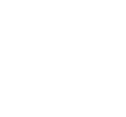 Система
эмгек мыйзамдарын андан ары системалаштыруу
Нормаларды иреттөө
Ыңгайлуу
Прогрессивдүү эмгек мамилелер
эмгектик укук ченемдерин ыңгайлуу колдонууну жана түшүнүүнү камсыз кылуу
келечекте Эмгек кодекси жаны редакцияда кабыл алынса бул  прогрессивдүү эмгек мамилелеринин жолунда маанилүү кадам болот
эмгектик укук ченемдерин ыңгайлуу колдонууну жана түшүнүүнү камсыз кылуу
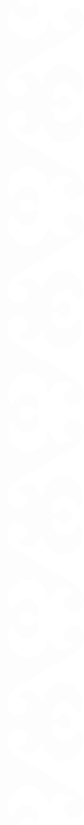 8
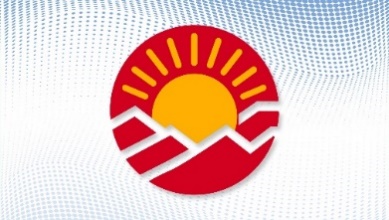 Жарандардын эмгек укуктарын камсыз кылуу (01.09.2024-ж.карата)
Негизги багыттар
4
Көмөктөшүү
иш берүүчүлөрдүн жана кызматкерлердин эмгек жана эмгекти коргоо боюнча Кыргыз Республикасынын мыйзамдарын билүүсүнө көмөктөшүү.
Эмгек
жарандардын эмгек укуктарын, ошондой эле эмгекти коргоо талаптарын камсыз кылуу
3
Маалымдоо
иш берүүчүлөрдү жана кызматкерлерди эмгек мыйзамдарынын жоболорун сактоонун эң натыйжалуу ыкмалары жөнүндө маалымат менен камсыз кылуу
2
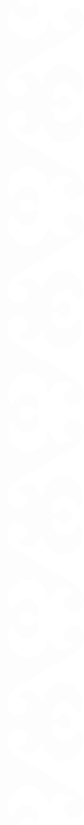 Мыйзам
иш берүүчүлөр тарабынан эмгек мыйзамдарынын сакталышын камсыз кылуу
1
ед
млн сом сом
млн сом
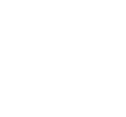 Эмгектик мертиндүүдөн келтирилген зыяндын ордун толтуруу боюнча төлөнгөн компенсация
Арыз
Мөөнөтү өтүп кеткен эмгек акыны төлөө
Жалпы текшерүүлөр
701
736
70,0
млн сом
90,0
млн сом
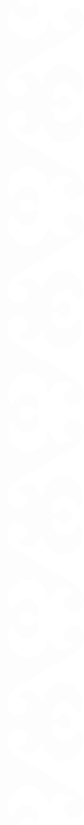 Социалдык контракт долбоору (2022-2024 жж.)
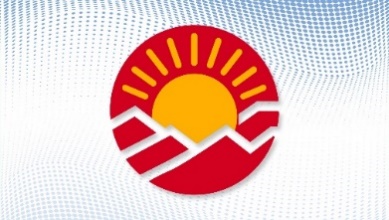 2022-жылы
2024-жылы (ишке ашууда)
2023-жылы
200 000
миң сомго чейин программанын катышуучулары пайызсыз кредит ала алышат
Министрлер Кабинетинин 2024-жылдын l-июлундагы №390-т тескемеси
2024-ж. 1-октябрына карата 8 үй-бүлө пайызсыз кредит алышты (Алай, Кочкор, Чаткал, Москва, Ала-бука, Кара- Кулжа, Тюп райондорунда жана  Балыкчы ш.)
100,0 
миң сомдон жардам 
ар бир үй-бүлөгө берилди
100,0 
миң сомдон жардам 
ар бир үй-бүлөгө берилди
100,0 
миң сомдон жардам 
ар бир үй-бүлөгө берилет
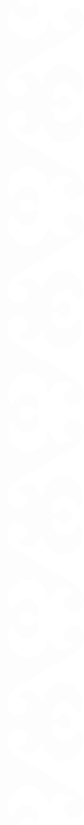 2800
үй-бүлө/долбоор
10000
үй-бүлө/долбоор
23000
үй-бүлө/долбоор
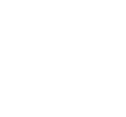 15,4
миң адамдын жашоо шарттары жакшырылды
55,0
миң адамдын жашоо шарттары жакшырылды
100,0
миң адамдын жашоо шарттары жакшырат
292,0
млн. сом 
таратылып берилди
1,0
млрд. сом 
таратылып берилди
2,0
млрд. сом 
таратылып берилет
5521
жумуш орун түзүлүүдө
11838
жумуш орун түзүлүүдө
23 
 миң жумуш орун түзүлөт (минималдуу)
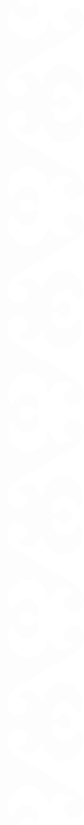 Жаштардын стажировкасы
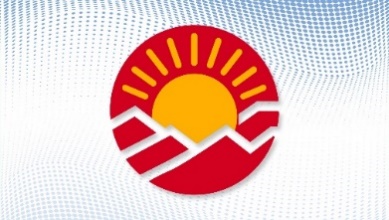 Окуудан өткөндөр иш берүүчүлөргө жөнөтүлөт
01
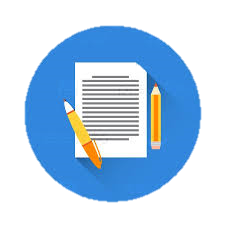 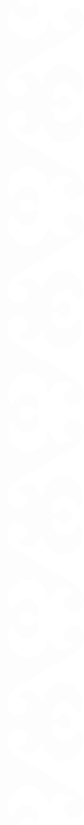 Колдонмо иштелип чыкты
02
Пилот: 30 аймак (шаар, район)
жаштарга квота каралган
3000
Катышуучусунун эмгек акысы айына 8600 сомду түзөт
03
Стажировка убактысы кесипке жараша өткөрүлөт, бирок, 6 айдан узак болбошу керек
Долбоор ишке ашырууда
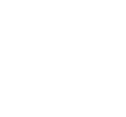 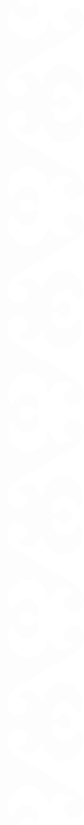 250 000 жаңы жумуш орун түзүү милдет боюнча
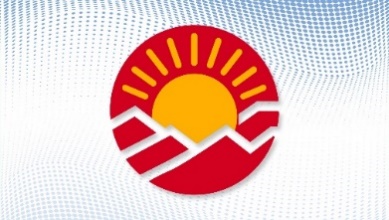 2024-жылы Кыргыз Республикасынын Министрлер Кабинети 250 миң жумуш орунун түзүү милдетин койду, анын ичинде 38 миң ЭСКММ аркылуу
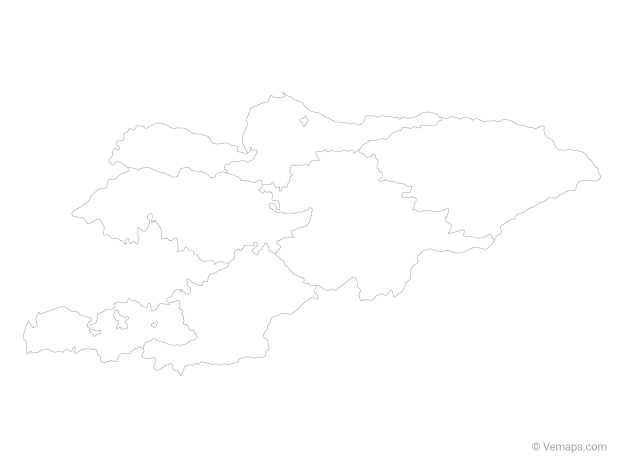 32 миңден 
ашуун адам ишке орноштурулат жана активдүү иш-чаралар менен камтылат
38 миң 
жумуш орундары түзүлөт
Жумуш орундар
Ишке орноштуруу
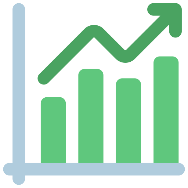 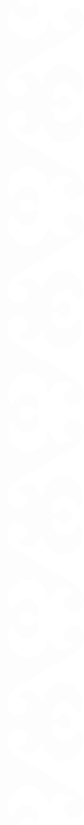 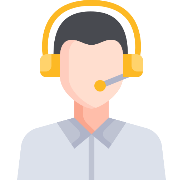 2
1899 
Жумуш издечүүлөр жана жумуш берүүчүлөр үчүн кыска номердүү бирдиктүү маалымат борбору иштеп жатат
Кыргыз Республикасынын Министрлер Кабинетине жана жергиликтүү бийлик органдарына коюлган 250 000 жаңы жумуш орун түзүүнүн 15% түзөт
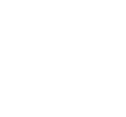 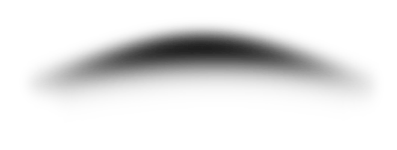 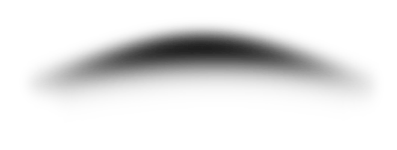 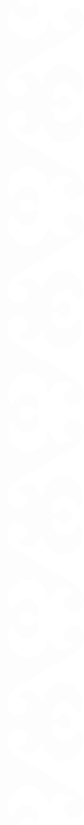 Негизги көйгөйлүү маселелер
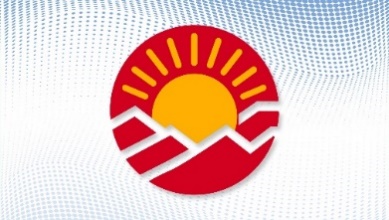 Эмгек мыйзамдардын сакталышы
Каржылоо
Ыкмалар
Жумушсуз жарандарды колдоого багытталган активдүү иш-чараларды каржылоо
Жакырчылыктагы үй-бүлөлөрдүн эмгек потенциалын жогорулатуу боюнча ыкмалардын жетишсиздиги
Жетиштүү прогрессивдүү эмгек мыйзамдардын бар экендигине карабастан, 
алардын иш жүзүндө аткарылышы, сакталышы боюнча маселелер бар
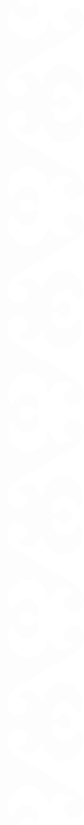 Формалдуу жумуштуулук
Глобалдык санариптик трансформация
Формалдуу эмес сектордун кызматкерлери көбүнчө социалдык кепилдиктерди колдоно алышпайт. Бул болсо аларды ар кандай тобокелчиликтерде алсыз кылат
Глобалдык санариптик трансформация шарттында эмгек рыногу,  жумуштуулук, жумушчу күчүнө, алардын билимине, көндүмдөрүнө болгон талаптардын күнүнө өзгөрүп жатканы, жана жумушчулар ал талаптарга даяр эместиги
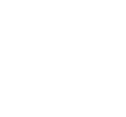 Татыктуу эмгек стандарттары
өлкөбүздө татыктуу эмгек стандарттарын  киргизүү
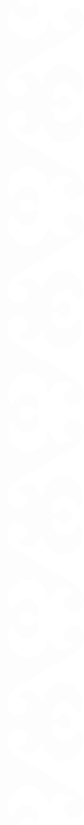 Татыктуу эмгек стандарттары
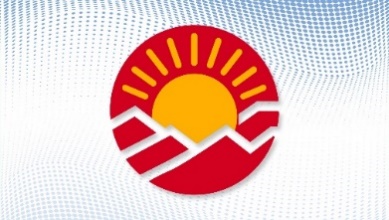 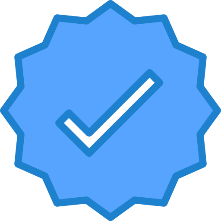 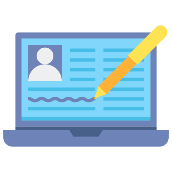 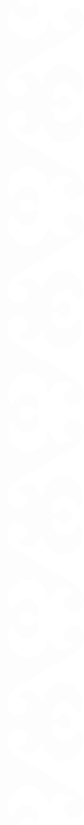 Комплекстүү программа
Медиандык эмгек акы
Татыктуу эмгек менен камсыз кылуу боюнча комплекстүү программа иштеп чыгуу
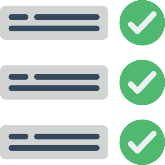 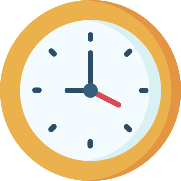 социалдык-экономикалык саясатты иштеп чыгууда негизги көрсөткүчтөрдүн бири катары медиандык эмгек акыны пайдалануу маселесин иштеп чыгуу
01
02
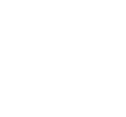 04
03
Саат боюнча эмгек акы
киргизүү маселесин  иштеп чыгуу
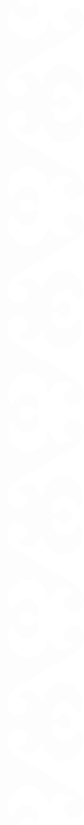 Эмгекти коргоо
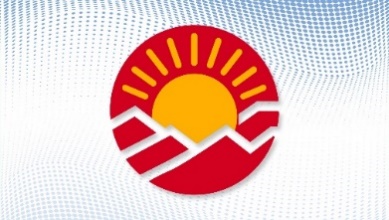 Кесиптик тобокелдиктерди башкаруу
Кесиптик тобокелдиктерди башкаруунун заманбап системасын  киргизүү
01
Нөлдүк жаракаттануу
02
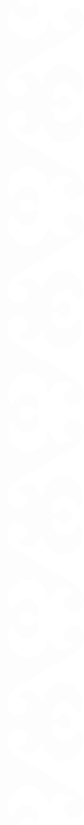 «Нөлдүк жаракаттануу» концепциясынын эрежелерин этап этабы менен ишке киргизүү
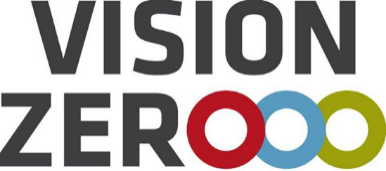 Ишканалардагы тобокелдиктерди баалоо жана башкаруу үчүн жооптуу адистердин потенциалын күчөтүү, жана кесиптик тобокелдиктерди алдын алуу жана болтурбоо үчүн санариптик чечимдерди киргизүү
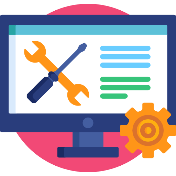 Санариптик чечимдер
03
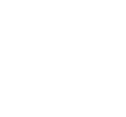 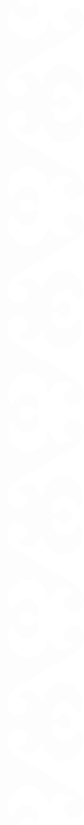 Калкты иш менен камсыз кылуу
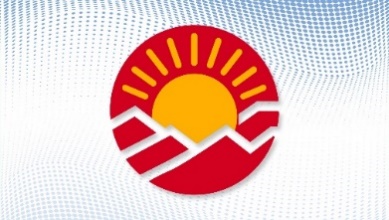 Абройлуу институттардын болжолуна ылайык, 2030-жылга чейин иштеген сааттын 30%га чейин  автоматташтырылат
Трансформациялоо
Милдет – заман талабына ылайык калкты иш менен камсыз кылууга көмөктөшүү системасын этап этабы менен трансформациялоо
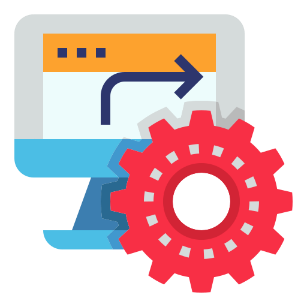 Санарип жекече ишке орноштуруу пландары
жумуш издеген жарандардын квалификациясын, билимин жана тажырыйбасын эске алуу менен аларды ишке орноштуруу планын санарип платформанын негизинде түзүү
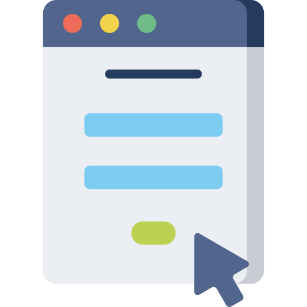 Жумуштуулуктун жаңы формалары
жумуштуулуктун жаңы формаларын өнүктүрүү
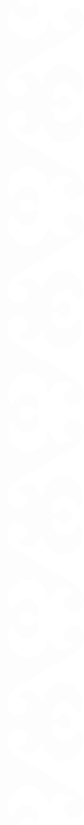 Заманбап аналитикалык  инструменттер  
эмгек рыногунун өзгөчөлүктөрүн, анын ичинде миграциялык процесстерди болжолдоонун жана аныктоонун заманбап аналитикалык инструменттерин иштеп чыгуу жана аны ишке киргизүү
Инновациялык методдор
Билим берүү министрлиги менен биргеликте жумушсуз жарандарды, анын ичинде эмгек мигранттарын, майыптыгы бар адамдарды, жаштарды, аялдарды окутуунун/ кесиптик квалификациясын жогорулатуунун инновациялык методдорун киргизүү
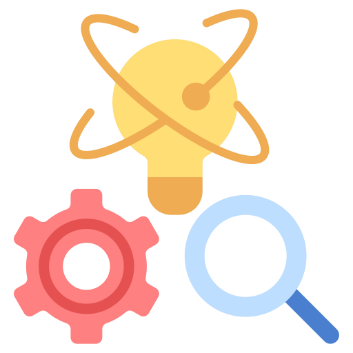 д
т
и
Санариптештирүү 
милдет – бул заман талабына ылайык эмгек, эмгек мамилелери жана  калкты иш менен камсыз кылууга  көмөктөшүү системаларын санарип форматка өткөрүү
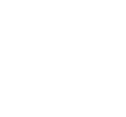 e
л
м
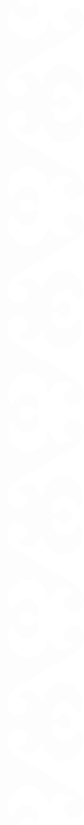 Негизги маанилүү милдеттер
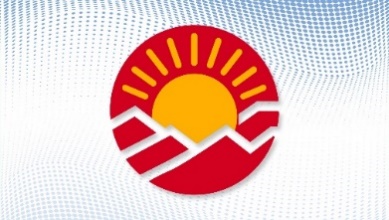 Социалдык келишим
«Социалдык келишим» долбооруна онлайн мониторинг жүргүзүп көзөмөлдү күчөтүү
02
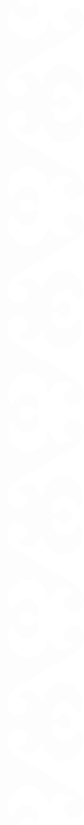 Катышуучуларды кеңейтүү
Натыйжа
ар бир «Социалдык келишим» долбоорду ийгиликтүү, туруктуу ишке ашыруу механизмин жакшыртуу
01
«Социалдык келишим» долбооруна жумушсуздарды, ишкерлерди тартуу
03
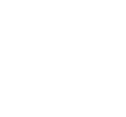 Кластер
05
аймактарда кластердик негизде ишке аша турган долбоорлор менен айкалыштыруу
04
Глобалдык трансформация жана ааламдашуу ар бир мамлекет үчүн чексиз мүмкүнчүлүк ачууда
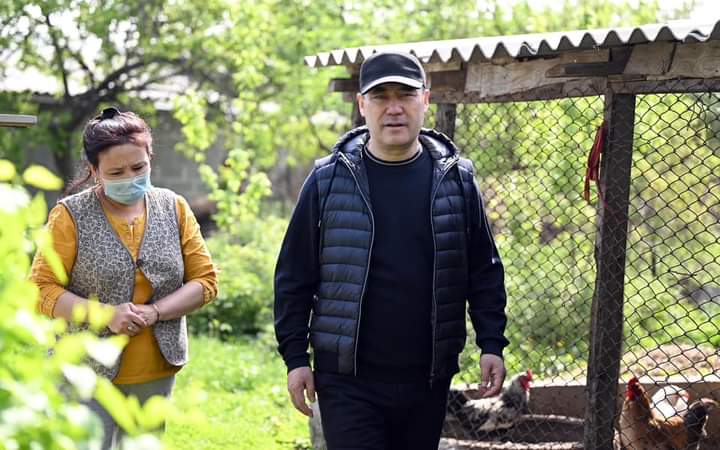 Биринчи кезекте  адамдык капиталды туруктуу өнүктүрүүгө инвестиция кылуу керек
Бирге болуу – прогресс, биргелешип иштөө – ийгилик жана туруктуу өнүгүү
Узак мөөнөттүү экономикалык өсүш, социалдык адилеттүүлүк жана калктын бакубатуулугу
Адамдын эмгек потенциалын ачууга жол берет
Адамдык капиталга инвестиция жана татыктуу эмгек үчүн шарттарды түзүү
Алдынкы тажырыйба, 
жаңы багыттар, биргелешип издөө жана ишке ашыруу
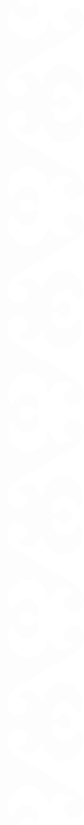 Кыргыз Республикасынын Эмгек, социалдык камсыздоо жана миграция министрлиги
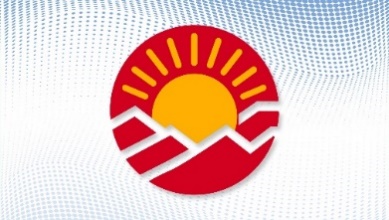 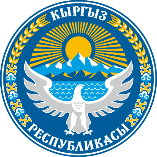 Көңүл бурганыңыздар үчүн чоң рахмат!
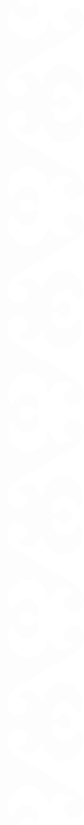 https://mlsp.gov.kg/
111
Кыска ишеним телефону
1899, 1221
Кыргыз Республикасынын Эмгек, социалдык 
камсыздоо жана миграция министрлиги
Тынымсыз байланыш:
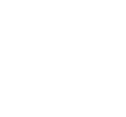